Unit 3　The world of science
Part Ⅰ Starting out & Understanding ideas
WWW.PPT818.COM
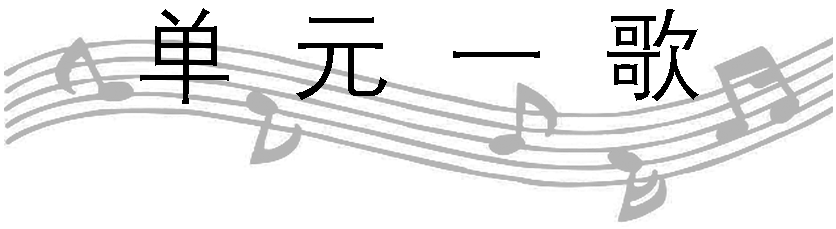 导读：演唱者约翰·丹佛(John Denver)曾获21次金唱片奖和4次白金唱片奖。《乡村路，带我回家》是其成名作，曲调深情、悠扬，长短句搭配错落有致、自然和谐。歌词中所呈现的故乡，那纯朴、熟悉的种种意向，与歌者通过重复部分所表现的游子归心似箭之情完美地结合在一起。整首歌唱起来一气呵成，思乡之情表现得淋漓尽致。
Take Me Home，Country Road
Almost heaven
West Virginia
Blue Ridge Mountains
Shenandoah River
Life is old there
Older than the trees
Younger than the mountains
Growing like a breeze
Country roads，take me home
To the place I ①____________
West Virginia
Mountain Momma
Take me home，country roads
All my ②____________
Gather round her
Miner’s Lady
belong
memories
Stranger to blue water
Dark and dusty
Painted on the sky
Misty taste of ③____________
Teardrops in my eyes
Country roads，take me home
To the place I belong...
moonshine
乡村路，带我回家
天堂般的
西弗吉尼亚
蓝岭山脉
山纳多河流
那儿生灵悠远
比树木古老
比大山年轻
如微风般生生不息
乡村路，带我回家吧
回到我属于的地方
西弗吉尼亚
大山妈妈
乡村路，带我回家
我所有的思念
都萦绕着她
矿工的妻子
从未见过大海
黑灰与尘土
笼罩在空中
月色朦胧
我的双眼饱含泪水
乡村路，带我回家吧
回到我属于的地方……
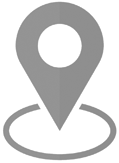 素 养 导 航
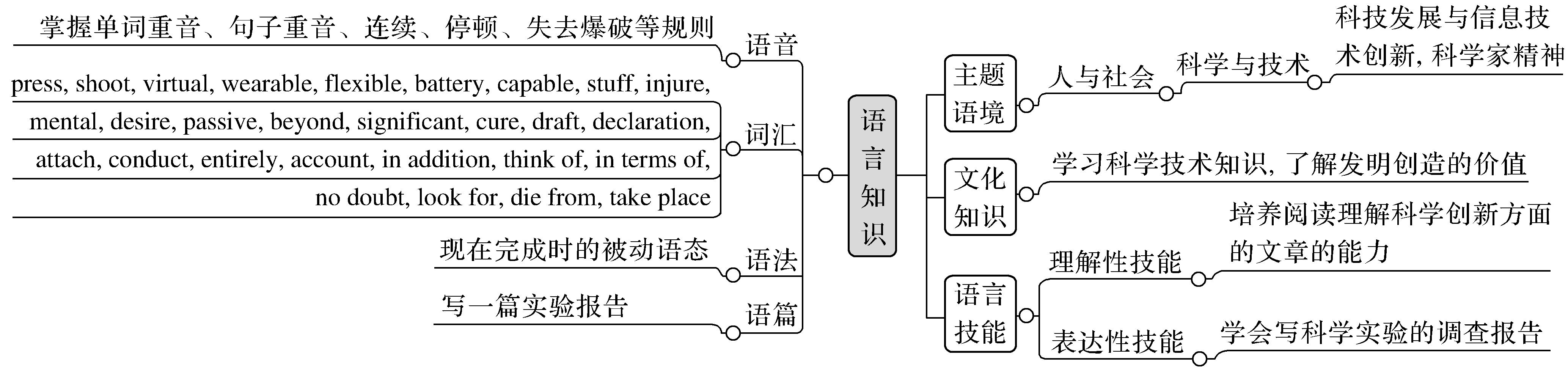 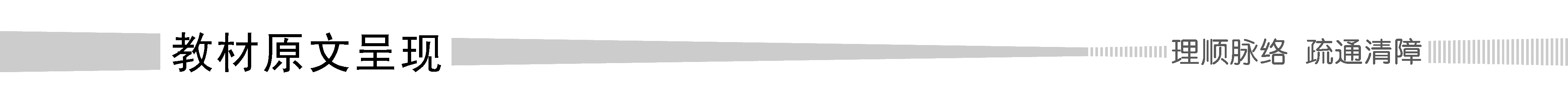 The New Age of Invention
Interviewer：Good evening，and welcome to Between the Pages.This evening，I’ll be talking to Dr Richard Fairhurst，(1)whose new book The New Age of Invention has just been published.Welcome，Richard!
Richard：Thank you.It’s a pleasure to be here.
Interviewer：I guess (2)you have been asked about the title of your book before.It suggests (3)that the present day is a new age for inventions，but many people might think (4)that the great age of invention is over.
Richard：Well，that’s an interesting point.There have been golden ages of invention throughout history.Think of the four great inventions in Ancient China：gunpowder，papermaking，printing and the compass.These things changed the world forever.Then there were the great Western inventions：the steam engine，the telephone and the radio.And now，we find ourselves in the great new age of technology.
Interviewer：So are most of the new great inventions tech-based?
Richard：A lot，yes.For example，advances in virtual reality and wearable tech，as well as the flexible battery，mean (5)we should soon be seeing further developments.In addition，important advances have been made in medicine and environmental science thanks to (6)increasing computer power.
Interviewer：Can you give us some examples?
Richard：Sure.New inventions like 3D printers have been used to make replacement hearts and bone parts.In terms of the environment，it is now possible (7)to create an intelligent walking house.It is capable of (8)using GPS technology (9)to travel to different places，(10)with computing technology controlling its “legs”.What’s more，huge advances in solar technology mean (11)it can be eco-friendly，too.
Interviewer：Impressive stuff! I’ve also been told (12)that you’re an inventor yourself.Is that correct?
Richard：Yes，I am，but I’m only one member of a big team—most inventors now work as part of big international teams.
Interviewer：I see.So what is it that inspires us to invent things?
Richard：Most inventions start with (13)recognising a problem that needs a solution.This was no doubt the reason behind the invention of the wheel in ancient times，(14)which much later developed into the car.Now，(15)reduced energy supplies and environmental pollution have led to more advances in the technology of new energy vehicles.But what remains important is (16)that we have an incredible desire to think and create，and that’s the real spirit of invention.
Interviewer：One last question.This is the one(17)everyone really wants to know：will anybody ever invent a time machine?
Richard：I think you’ve been watching too many movies! Nothing like this has been invented yet and I’d say we’re a long way from an invention like that at the moment！But，as they say，“Never say never！”
(1)whose引导非限制性定语从句，修饰先行词Dr Richard Fairhurst，并在从句中作定语。
(2)本句为宾语从句，作动词guess的宾语，省略了连接词that。
(3)本句为that引导的宾语从句，作动词suggests的宾语。
(4)本句为that引导的宾语从句，作动词think的宾语。
(5)本句为宾语从句，作动词mean的宾语，省略了连接词that。
(6)increasing为现在分词，在句中作定语，修饰computer power。
(7)本句中it作形式主语，不定式to create...为真正的主语。
(8)using GPS technology为动名词，作介词of的宾语。
(9)to travel to...为不定式作状语，表示目的。
(10)with computing technology...为“with＋宾语＋宾补”的复合结构，宾语为computing technology，宾补为controlling its “legs”，两者在逻辑上是主谓关系，故使用现在分词形式。
(11)本句为宾语从句，作动词mean的宾语，省略了连接词that。
(12)本句为宾语从句，作动词told的宾语。
(13)本句中recognising为动名词作宾语；that引导定语从句，修饰先行词problem，在定语从句中作主语。
(14)句中which引导非限制性定语从句，修饰先行词the wheel，在句中作主语。
(15)reduced为过去分词作前置定语，修饰energy supplies。
(16)that引导表语从句。
(17)本句为定语从句，修饰先行词the one，省略了作宾语的关系代词that或which。
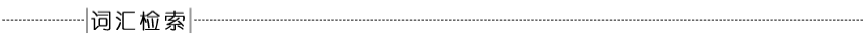 ①invention n.发明，创造
②throughout history 纵观历史
③think of 想到
④ancient adj.古代的
⑤papermaking n.造纸术
⑥printing n.印刷术
⑦steam engine蒸汽机
⑧tech－based adj.以技术为基础的
⑨advance n.进步
⑩environmental adj.有关环境的
⑪thanks to幸亏
⑫be used to do 被用来做……
⑬in terms of在……方面
⑭intelligent adj.智慧的
⑮be capable of有……能力
⑯what’s more另外
⑰eco－friendly adj.环境友好型的
⑱impressive adj.印象深刻的
⑲stuff n.物品；东西
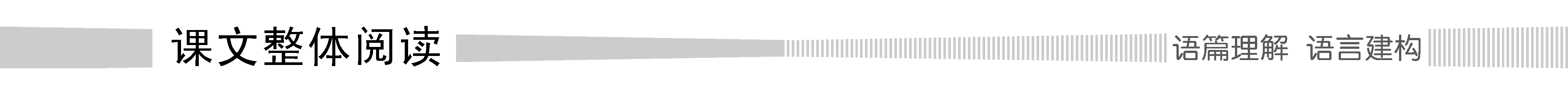 Step Ⅰ　General reading
the present day is still a new age for inventions like
The passage mainly tells us that  ____________________________________________
 ____________________________________________________________________.
before because of an incredible desire to think and create
Step Ⅱ　Factual reading
Read the text carefully and choose the best answer.
1.What does the passage aim to do?
A.To introduce a new book.
B.To introduce a famous writer.
C.To inspire people to invent things.
D.To discuss invention with a writer.
2.What is people’s attitude towards the new age for inventions?
A.Different.  			B.Objective.
C.Negative.  			D.Supportive.
3.Which of the following doesn’t belong to the inventions in Ancient China?
A.Gunpowder.  		B.Printing.
C.The radio.  			D.The compass.
4.What really inspires people to invent things?
A.Computer power.
B.Environmental pollution.
C.Less energy supplies.
D.The desire to solve problems.
5.What does“Never say never” mean according to the passage?
A.There is no royal road to learning.
B.Anything is possible.
C.A man becomes learned by asking questions.
D.Experience is the mother of wisdom.
答案　1.D　2.A　3.C　4.D　 5.B
Step Ⅲ　Cloze test
Fill in the blanks according to the text.
There have been 1.____________(gold) ages of invention throughout history.Think of the four great inventions 2.____________  Ancient China：gunpowder，papermaking，3.____________(print) and the compass.These things changed the world forever.Then there were the great Western inventions：the steam engine，the telephone and the radio.And now most of the new great 4.______________(invent) are tech-based.For example，advances in virtual reality and 5.____________(wear) tech，as well as the flexible battery，
golden
in
printing
inventions
wearable
mean we should soon be seeing 6.____________(far) developments.In addition，important advances have been made in medicine and 7.______________(environment) science thanks 8.____________ increasing computer power.New inventions 9.____________ 3D printers have been used to make replacement hearts and bone parts.In terms 10.____________ the environment，it is now possible to create an intelligent walking house.
further
environmental
to
like
of
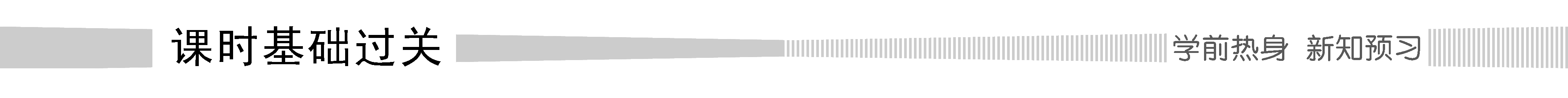 Ⅰ.词汇语境认知——写出语境中加黑单词的意义
1.Gunpowder was used in China as far back as the 11th century. ____________
2.You can go anywhere and still the compass points north or south. ____________
3.New technology has enabled development of an online “virtual library”. ____________
4.Our plans need to be flexible enough to meet the needs of everyone. ____________
5.We can’t use the torch because the battery has run down. ____________
6.He tried to inspire them to greater efforts. ____________
7.What’s the matter with your hearing? You can’t even recognise my voice. ____________
8.What happens when food，water and medical supplies run out? ____________
火药
指南针
虚拟的
灵活的
电池
激励
认出
供应物
Ⅱ.单词语境记忆——根据英语提示写出单词的适当形式
1.I got to the door and  ____________ (press) the wooden button which opened the door.
2.The police ____________ (shoot) at the criminal but he escaped.
3.It’s fashionable but ____________ (wear)，and it’s easy to look after.
4.The course is suitable for beginners and ____________ (advance) students.
5.Fax machines were a wonderful  ____________ (invent) at the time.
6.This cinema is so ____________ (impress) that we can’t help crying.
pressed
shot
wearable
advanced
invention
impressive
Ⅲ.短语语境填空——根据汉语提示写出适当的短语
1.If you say the word “communication”，most people  ________________ (想起) words and sentences.
2.The play succeeded ________________ (幸亏) the fine acting by all the cast.
3.________________ (就……方面) means of transport，it is very convenient for you to travel across the city.
4.A witch is someone who ________________ (有……能力) magic.
think of
thanks to
In terms of
is capable of
5.It is often a good idea to _________________ (由……开始) smaller，easily achievable goals.
6.This suggestion will certainly ________________ (导致) an argument.
7.There’s no way we can afford to buy a house ________________ (目前).
8.A lot of our land ________________ (被用来做……) grow crops for export.
start with
lead to
at the moment
is used to
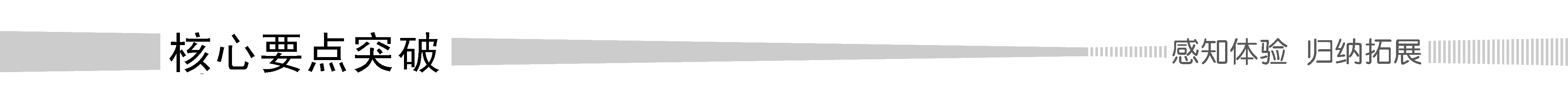 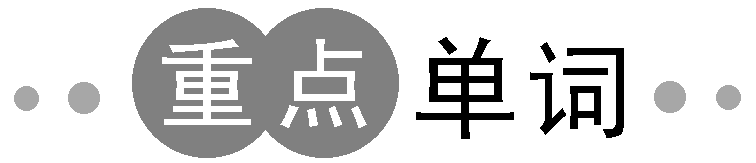 1.press v.按，压，推，挤；催促 n.按，压，推，挤；出版社
·Presently I am going to press the lever，and off the machine will go.(教材P25)
现在我要按一下操纵杆，机器就开动了。
·They are pressing us to make a quick decision.他们正催促我们尽快作出决定。
·I considered turning back，but it was getting late，so I pressed on.
我想往回走，但天色已晚，只好继续前行。
·She kicked at the door with her foot，and the pressure was enough to open it.
她用脚踢门，力气之大足以把门踹开。
►单句语法填空/补全句子
①If  ____________ (press)，he will admit that he knew about the affair.
②She  ____________ (press) her face against the window but saw nothing outside.
③Even if I had the talent to play tennis I couldn’t stand the ______________ (press).
④We’ll talk about your suggestion later—now let’s just _____________________.
我们稍后再谈你的建议，现在先继续吧。
pressed
pressed
pressure
press on
单词一族
pressure n.　按，压；压力
用法总结
press sb to do sth  催促某人做某事
press on  继续前进
2.shoot v.射出(光，亮等)，放射；射击；射中；拍摄；射门，投篮
·A faint blue light shot across it，darkening to purple，and presently she could see the image of her son...(教材P25)
一道微弱的蓝光射过它，暗到紫色，不久她就看到了她儿子的影子……
·He ordered Tell to shoot at the apple with one of his arrows.
他命令泰尔用他自己的一支箭射这个苹果。
►写出下列句中shoot的含义
①Suddenly，a beam of yellow light shot across the room.____________
②The police had orders to shoot anyone who attacked them.____________
③Spielberg’s career really took off when he began to shoot his short films.____________
④He missed a great opportunity to shoot at goal.____________
射出
射击
拍摄
射门
►补全句子
⑤He tried to ________________________ the bird，but missed.
他开枪打那只鸟，但是没打中。
shoot at
单词一族
shooting n. 射击，枪杀；拍摄
用法总结
shoot at  朝……射击
3.desire n.渴望；欲望；愿望 v.渴望；希望
·But what remains important is that we have an incredible desire to think and create，and that’s the real spirit of invention.(教材P27)
但重要的是，我们有一种难以置信的思考和创造的欲望，这才是真正的发明精神。
·Fewer people desire to live in the north of the country.
想住在这个国家北方的人就更少了。
·I desire that he should call on me on Monday morning.
我要求他周一早晨给我打电话。
►单句语法填空
①I had a strong desire  ____________ (help) and care for people.
②We all have a strong desire  ____________ happiness and health.
③She was tired of the humdrum life in the countryside and desired  ____________ (go) out.
④The employees demand that their salaries __________________(raise).
to help
for
to go
(should) be raised
用法总结
a desire for...　对……的欲望
desire to do sth  渴望做某事
desire that...  要求……
名师提醒
接宾语从句时，从句用(should＋) do形式的动词有：
一坚持(insist)；二命令(order，command)；三建议(suggest，propose，advise)；四要求(demand，require，request，desire)。
I insist that he should stay where he is.
我坚持他留在原来的地方。
4.advance n.前进；进步；事先 adj.预先的，在前的 v.(使)进步；提前
·For example，advances in virtual reality and wearable tech，as well as the flexible battery...(教材P26)
例如，虚拟现实技术、可穿戴技术以及柔性电池的进步……
·Everything was fixed in advance.一切都是预先安排好的。
·The soldiers advanced on the enemy.战士们向敌人发起进攻。
·England is an advanced industrial country.英国是一个发达的工业国家。
►补全句子
①After working day and night，we finished the work _________________________.
日夜工作后，我们提前完成了工作。
②The date of the meeting ___________________________ from Friday to Monday.
会议日期已经从星期五提前到星期一。
③Could you get ready ________________________ the meeting?
你是否能在会前准备好？
④They have ________________________ in medicine in the last ten years.
在过去十年里，他们在医学方面取得了巨大的进步。
in advance
has been advanced
in advance of
made great advances
单词一族
advanced adj. 先进的，高级的
用法总结
in advance of...  在……前面
in advance  预先，提前
make great advances in...  在……取得很大进展
advance on/upon sp  向某地推进、进逼
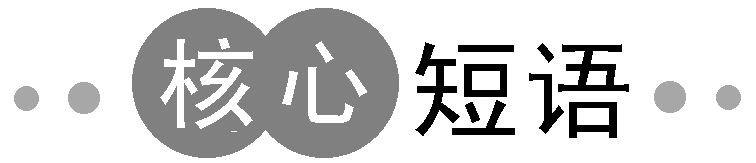 1.think of考虑；想起；想出
·Think of the four great inventions in Ancient China：gunpowder，papermaking，printing and the compass.(教材P26)
想想中国古代的四大发明：火药、造纸术、印刷术和指南针。
►选用右栏短语填空
①Please  ____________ the plan  ____________ and let me know your decision.
②We must  ________________ a plan for developing the business.
③His heroic behavior was  ________________________________ by people.
④Today，when I  ________________ my friend，I remember his smiling face.
⑤We  ____________ him  ____________ the cleverest person in our class.
think
over
think up
highly thought of
think of
as
think of
短语记牢
think of...as...把……当作……
think highly/well/much of  对……评价高
think little/poorly of  对……评价低
think about  思考，考虑
think...over  认真思考……
think twice  三思；重新考虑
think up  想出；设计出
2.in addition除此之外；另外
·In addition，important advances have been made in medicine and environmental science thanks to increasing computer power.(教材P27)
此外，由于计算机能力的提高，医学和环境科学也取得了重要进展。
►选用右栏单词或短语填空
①________________ a diet，she pursues various exercises on TV.
②________________，they do not match very much.
③_____________________________ providing warmth，what was fire used for?
④He answered all the questions  ________________ the last one.
⑤Bicycling is good exercise; ________________，it does not pollute the air.
In addition to
In addition
Apart from/In addition to/Besides
except/but
besides/in addition
短语记牢
in addition to　除……之外，还……(＝as well as＝besides)
except(＝but)  除……外(其余都)
apart from(＝except/besides)  除……之外
名师提醒
in addition to意为“加在……上”，其中to是介词，因此用in addition to doing sth，而不是in addition to do sth。
3.in terms of就……而言；在……方面
·In terms of the environment，it is now possible to create an intelligent walking house.(教材P27)就环境而言，现在有可能建造一个智能步行屋。
►单句语法填空/补全句子
①You’d better get someone who is  ____________ good terms with him to try and persuade him.
②It was hard to come to terms  ____________ her death after all the support she gave to me and the family.
③____________________________(就绿色发展而言)，the Beijing-Tianjin-Hebei region saw its average PM2.5 density down nearly 40 percent.
④I have had good results  ________________________ (就短期而言)，but I have to improve  ________________________ (就长期而言).
on
with
In terms of green development
in the short term
in the long term
短语记牢
in the long/short term就长期/短期而言
be on good/bad terms with sb  与某人关系好/不好
come to terms with...  妥协；达成协议
on one’s terms   依照某人的条件
4.no doubt毫无疑问
·This was no doubt the reason behind the invention of the wheel in ancient times，which much later developed into the car.(教材P27)
这无疑是古代发明车轮的原因，车轮后来发展成为汽车。
►选用右栏短语填空
①________________ what you may say，he will not believe you.
②—Do you think you’ll buy that one?
—________________！ That’s the ugliest picture I’ve ever seen!
③It is  ________________ you can not sleep when you eat so much.
④There is ________________ that the man is telling a lie.
No matter
No way
no wonder
no doubt
短语记牢
no way　没门
no problem  没问题
no wonder  难怪
no matter  无论；不要紧
5.lead to引起；导致
·Now，reduced energy supplies and environmental pollution have led to more advances in the technology of new energy vehicles.(教材P27)
目前，能源供应的减少和环境污染已导致新能源汽车技术的进一步发展。
►单句语法填空/补全句子
①It was reported that the discovery of new evidence had led to the thief  _____________ (catch).
②The students ________________________ the museum，most of whom had a notebook in their hands.
学生们被带进博物馆，大多数人手里都拿着一个笔记本。
③They ___________________________ on the campus.
他们在校园里过着忙碌而又丰富多彩的生活。
④Eating too much sugar can ______________________.
食用过多的糖会引起健康问题。
being caught
were led into
lead a busy and colourful life
lead to health problems
短语记牢
(1)lead sb to do sth使某人做某事
lead sb to/ into...  领着某人去/进入……
lead a happy life  过着幸福的生活
(2)in the lead  带头，处于领先地位
take the lead   带头
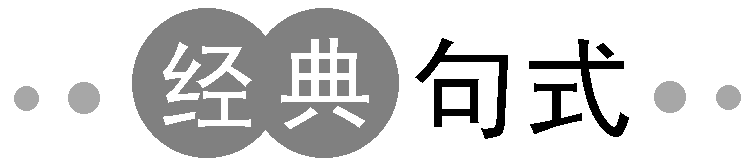 1.There have been golden ages of invention throughout history.(教材P26)
历史上曾经有过发明创造的黄金时代。
【分析】 本句中There have been为there be结构的现在完成式，该句型表示从过去某一时间开始一直延续到现在并还可能继续延续下去的动作，用于延续性动词，且句中常带有表示一段时间的时间状语，如：since＋时间点/从句，for two months，so far等。
【拓展】 there be结构的用法：
(1)There be结构可以有一般现在时(There is/are...)、一般过去时(There was/were...)、将来时(There will be...或There is/are going to be...)和完成时(There has/have been...或There had been...)。
(2)there be结构可和各种情态动词连用，情态动词后加动词原形。
(3)there be结构中的谓语动词还可以是“seem to(似乎)/happen to(碰巧)/used to(过去常常)/be likely to(很可能)＋动词原形”。
·There are some books on the desk.桌子上有一些书。
·There was an accident last night.昨晚发生了一个事故。
·There will be a good wheat harvest this year.今年小麦将有一个好收成。
·There have been many changes in the village recently.最近这个村庄发生了许多变化。 
·There had been a fight here before he came back.在他回来之前这儿有过一场搏斗。
·What a pity my new computer doesn’t work.There must be something wrong with it.
很遗憾我的计算机不能用了。肯定是坏了。
·There used to be a cinema here before the war.这里战前曾有一座电影院。
单句语法填空/补全句子
①It seems as if there  ____________ (be) a heavy rain soon tonight.
②He wanted to know whether there  ____________ (be) any messages for him.
③There  ____________ great advances in medicine in the last ten years.
④There ____________ a bird on the branch.
树枝上也许有一只鸟。
will be
had been
have been
may be
⑤There ________________________ something wrong with it.
它好像有点毛病。
⑥There ________________________ a car nearby.
碰巧附近有一辆车。
⑦There __________________________ a storm.
可能有一场暴雨。
seems to be
happened to be
is likely to be
2.So what is it that inspires us to invent things？(教材P27)
那么，是什么激励我们去发明东西呢？
【分析】 本句是一个强调句型。此处被强调部分是what。
【拓展】 强调句型的用法：
(1)强调句型的陈述句形式为“It＋is/was＋被强调部分＋that/who＋其他”。一般疑问句形式为Is/Was it...that/who...？特殊疑问句形式为特殊疑问词＋is/was ＋that/who...？not...until句型的强调句型为It is/was not until...that...。
(2)该句型不用来强调句子的谓语和定语。若被强调的是人，that可以替换为who。
·Bach died in 1750，but it was not until the early 19th century that his musical gift was fully recognized.
巴赫死于1750年，但直到19世纪初他的音乐才能才得到完全认可。
·It was the culture，rather than the language，that made it hard for him to adapt to the new environment abroad.
是文化而不是语言使得他很难适应国外的新环境。
同义句转换
①I met John in the street yesterday.
→It was I  ____________ met John in the street yesterday.(强调主语)
→It was John  ____________ I met in the street yesterday.(强调宾语)
→It was in the street ____________________ I met John yesterday.(强调地点状语)
②It was I that/who met John in the street yesterday.
→Who was  ____________ met John in the street yesterday? (特殊疑问句)
③He didn’t realize his mistakes until yesterday.
→It was  ____________ yesterday  ____________ he realized his mistakes.(强调句型)
that/who
that/who
that
it that
not until
that
3.But what remains important is that we have an incredible desire to think and create，and that’s the real spirit of invention.(教材P27)
	但重要的是，我们有一种难以置信的思考和创造的欲望，这才是真正的发明精神。
	【分析】 本句中的what remains important是what引导的名词性从句， 作主语，what在主语从句中作主语。
	【拓展】 what引导名词性从句的用法：
	(1)what除了引导主语从句，还可以引导宾语从句、表语从句和同位语从句。
	(2)what引导名词性从句在句中作成分时，what既有一定的含义，又起连接作用，在从句中可充当主语、宾语或表语。
·A few students hesitated to start.They waited to see what the rest of the class would do.(宾语从句)一些学生犹豫不决，他们在等待看其他学生要做什么。
·What you will do next is none of my business.(主语从句)
你下一步做什么不关我的事。
·She is no longer what she used to be.(表语从句)她不再是过去的她了。
·I have no idea what he’s going to do with it.(同位语从句) 
我想不出来他会用它来做什么。
【名师提醒】　that在引导名词性从句时，不可省略(宾语从句除外)，不作成分，没有词义；which引导名词性从句时意为“哪一个/哪一些”，通常有一个选择的范围。
单句语法填空
①____________ he said at the meeting astonished everybody present.
②I make a list of  ____________ we need to buy in the supermarket.
③____________ of you climbs to the top of the hill first will receive a prize.
④Do not put off till tomorrow  ____________ you can do today.
⑤Perseverance is a kind of quality and that’s  ____________ it takes to do anything well.
⑥The problem lies in  ____________________ you haven’t taken any measures yet.
What
what
Which
what
what
that
4.But，as they say，“Never say never！”(教材P27)
	但是，正如他们所说，“永远不要说永远！”
	【分析】 本句中as they say为as引导的非限制性定语从句。as在从句中作动词say的宾语。
【拓展】 as引导定语从句的用法：
(1)as既可指人，也可指物， 在定语从句中可以作主语或宾语。
(2)as引导非限制性定语从句时，先行词一般为整个主句，从句可以位于句首、句中和句末；而which引导非限制性定语从句时，先行词既可以是整个主句又可以是主句的一部分，从句只能位于先行词之后。
(3)as引导非限制性定语从句时常被译为“正如”， 多用于固定搭配中：as is often the case(这是常有的事)，as was expected(不出所料)，as often happens(正如经常发生的那样)，as is known to all(众所周知)，as has been said before(如上所述)，as is mentioned above(正如上面所提到的)等。而which 常被译为“这一点，那”，并且主句和从句常存在逻辑上的因果关系。
·As we know，smoking is harmful to people’s health.
众所周知， 吸烟对人的健康有害。
·She is always working hard，as everyone can see.
正如大家所看到的那样， 她一直工作很努力。
·The book，which I bought yesterday，is very instructive.
这本书是我昨天买的， 很有教育意义。
单句语法填空/补全句子
①Tom was always late for school，____________ made his teacher very angry.
②The number of smokers，____________ is reported，has dropped by 17 percent in just one year.
③____________________________，he is quite pleased.
从他的面目表情可以看出来， 他非常高兴。
④______________________，oceans cover more than 70% of the Earth.
众所周知，地球表面70%以上由海洋覆盖。
which
as
As can be seen from his face
As is known to all
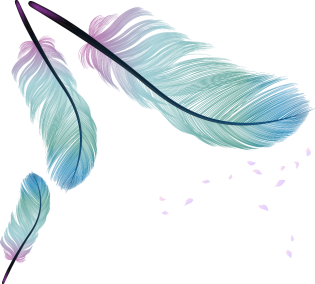